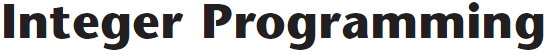 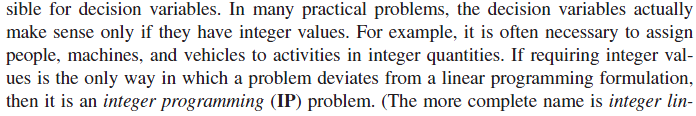 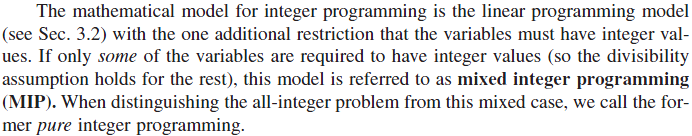 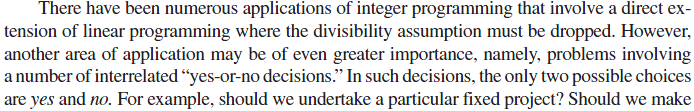 Then we will need to use variables which their value can be 1(yes) or 0(no).
The special kinds of integer variables are variables which can take just 0 or 1 as their values, such variables are called binary variables (0-1 variables). IP problems that contain only binary variables sometimes called binary integer programming (BIP) problems.
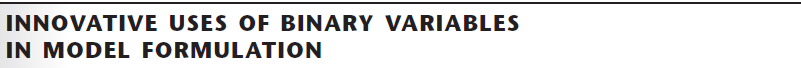 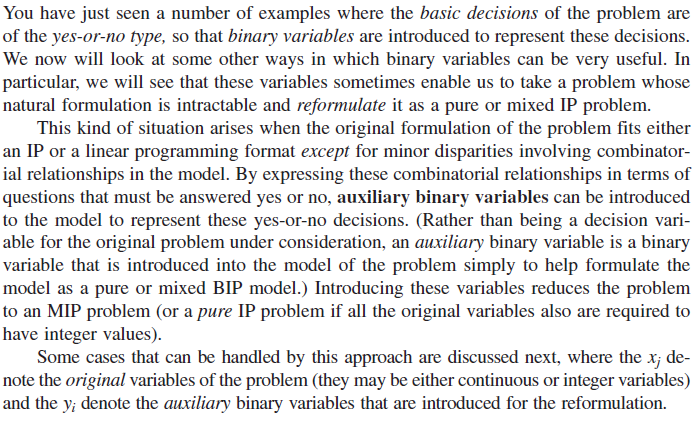 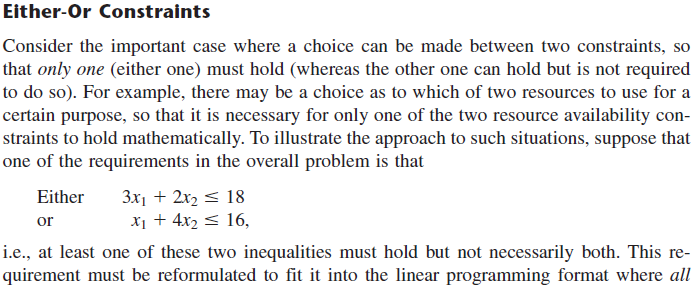 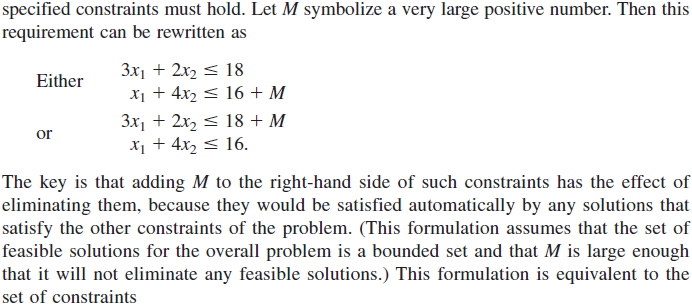 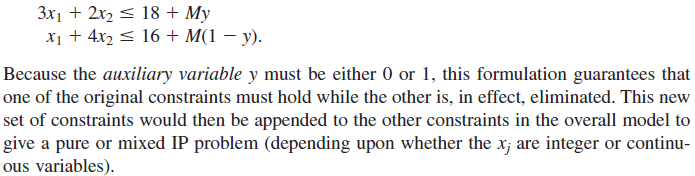 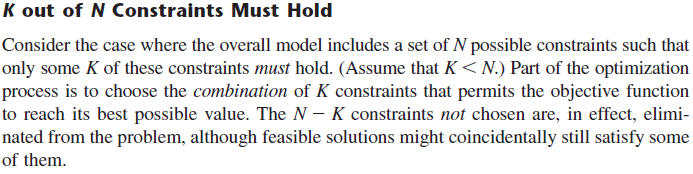 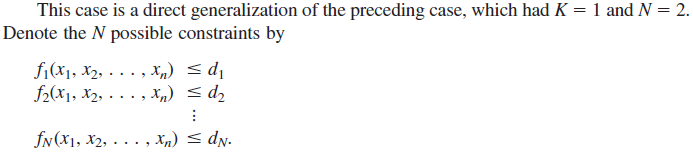 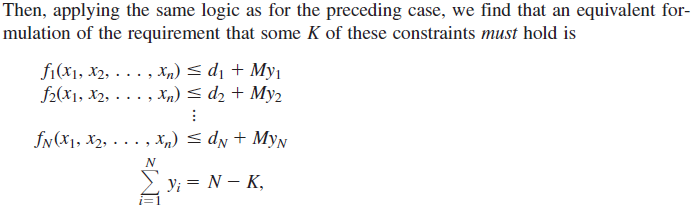 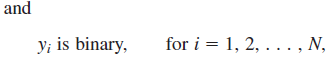 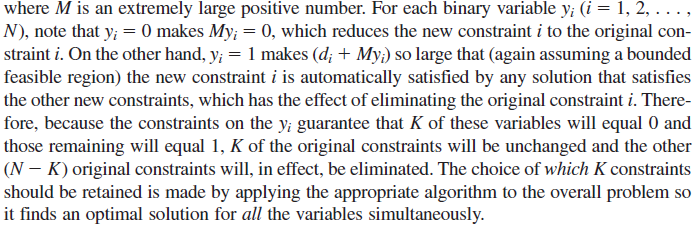 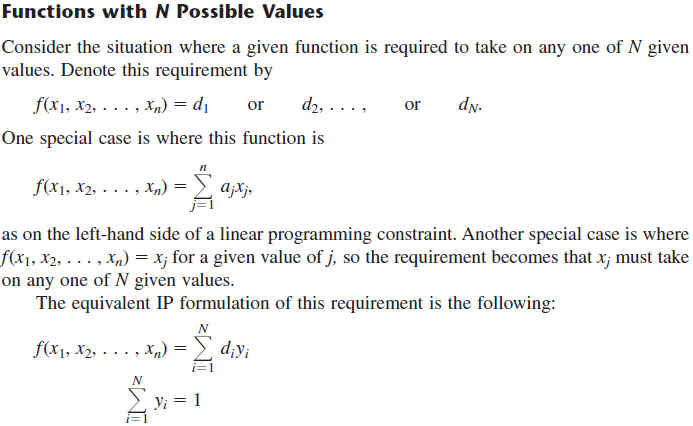 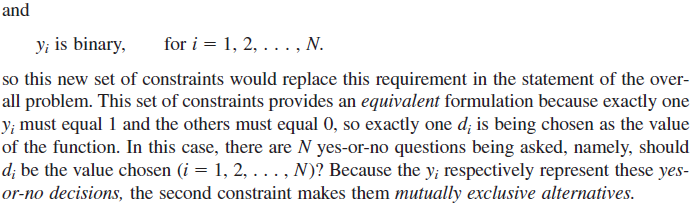 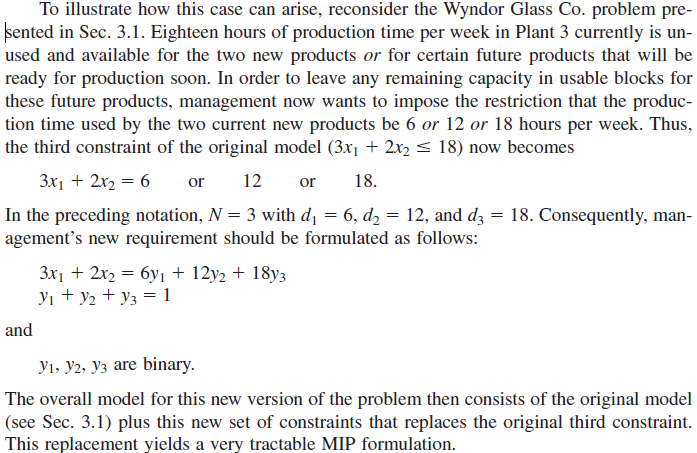 is one of constraints in our problem
Assume that
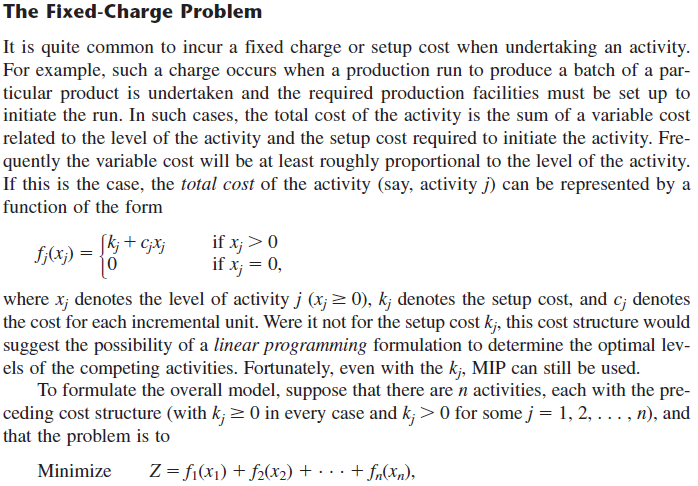 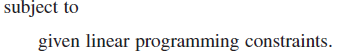 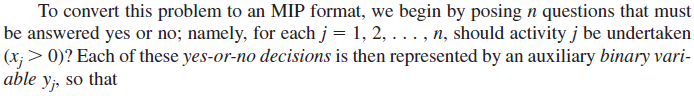 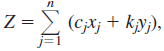 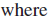 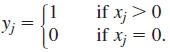 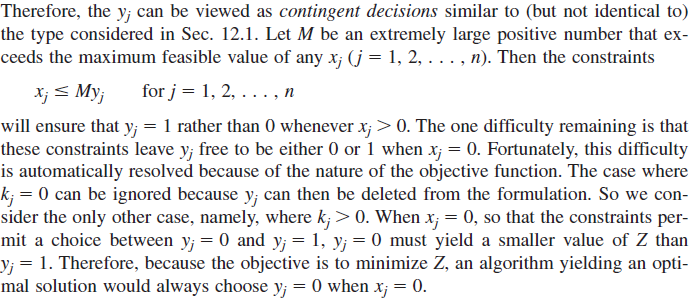 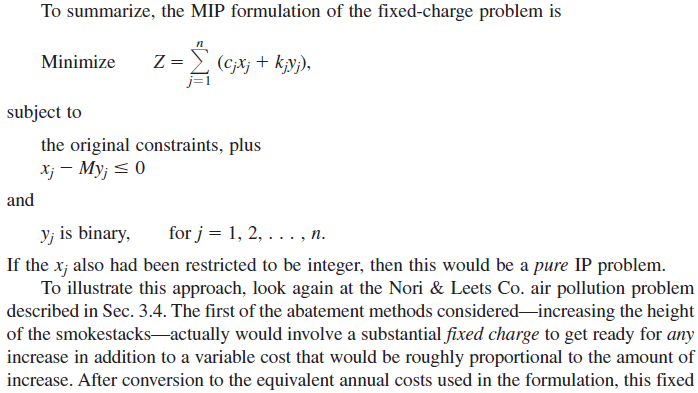 Suppose that there is a variable say xj which it’s cost coefficient defined as
Based on the above mentioned modifications in the objective
 function we should use the following replacement:
And                                           should add to the constraints.
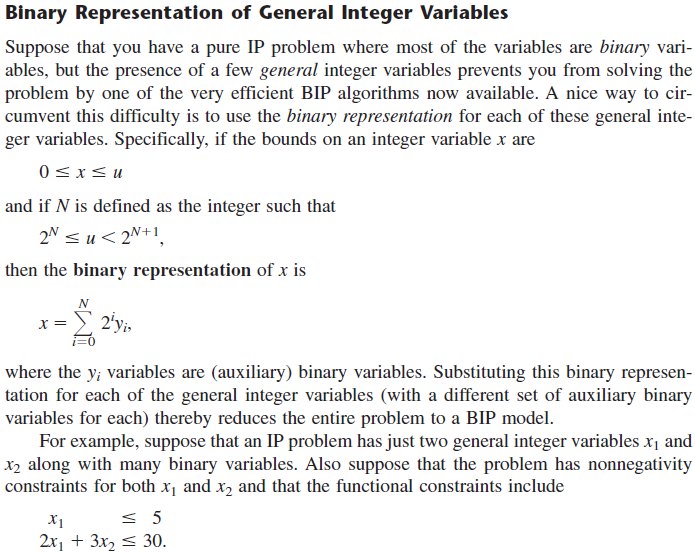 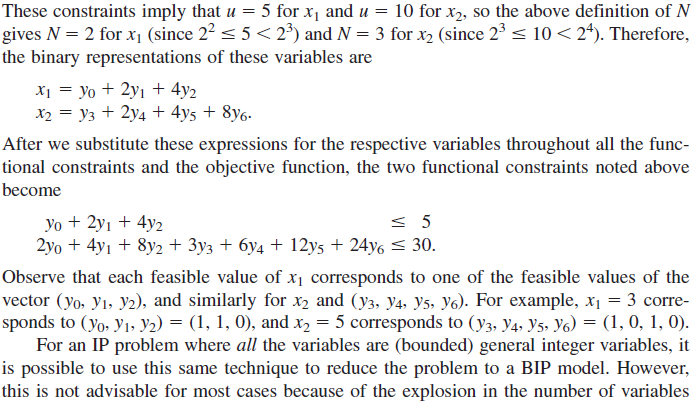 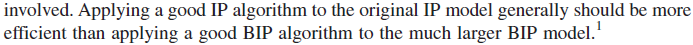 Write               as a linear constraint using binary variables. What is your suggestion for writing                   by binary variables?
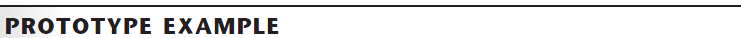 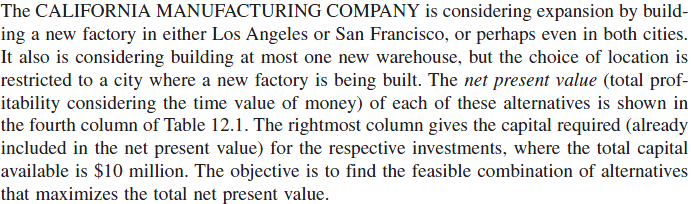 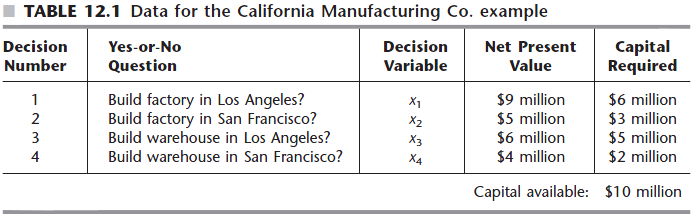 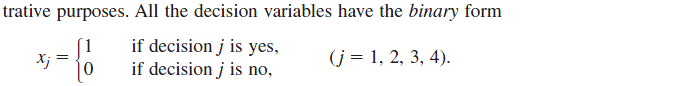 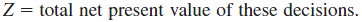 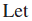 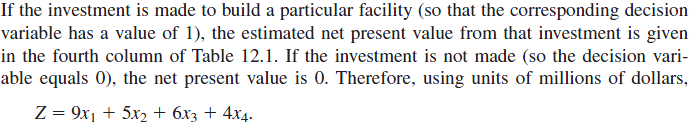 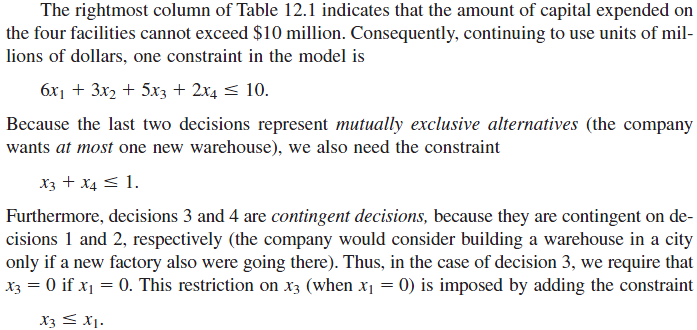 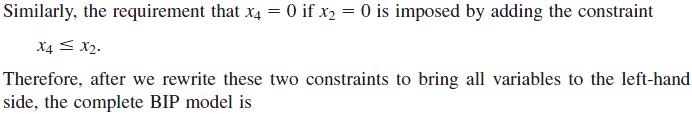 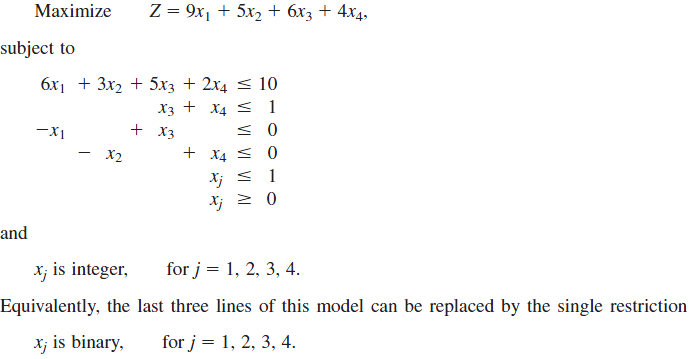 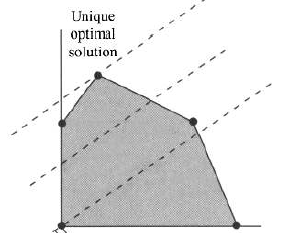 Redundant Constrient
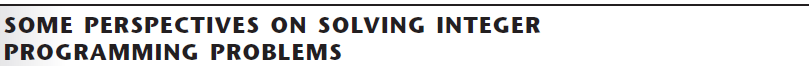 Lets see In two dimensional system what is change when we consider our variable as the integer variables. Assume that we asked to solve the following integer problem:
x2
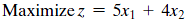 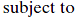 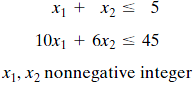 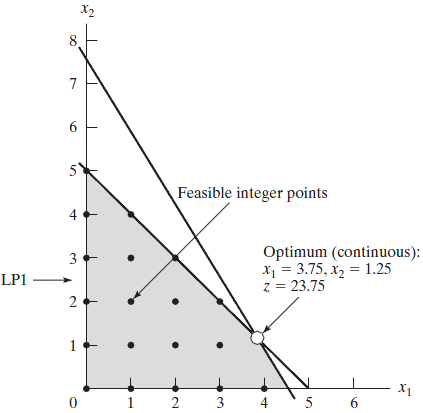 x1
Optimum (integer)
x1=3, x2=2  z=23
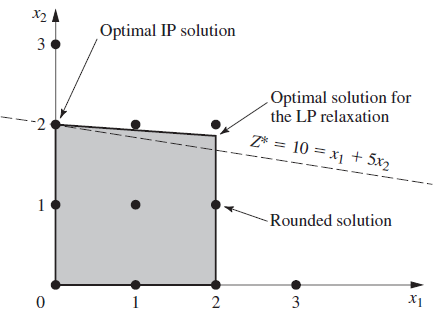 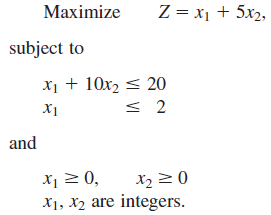